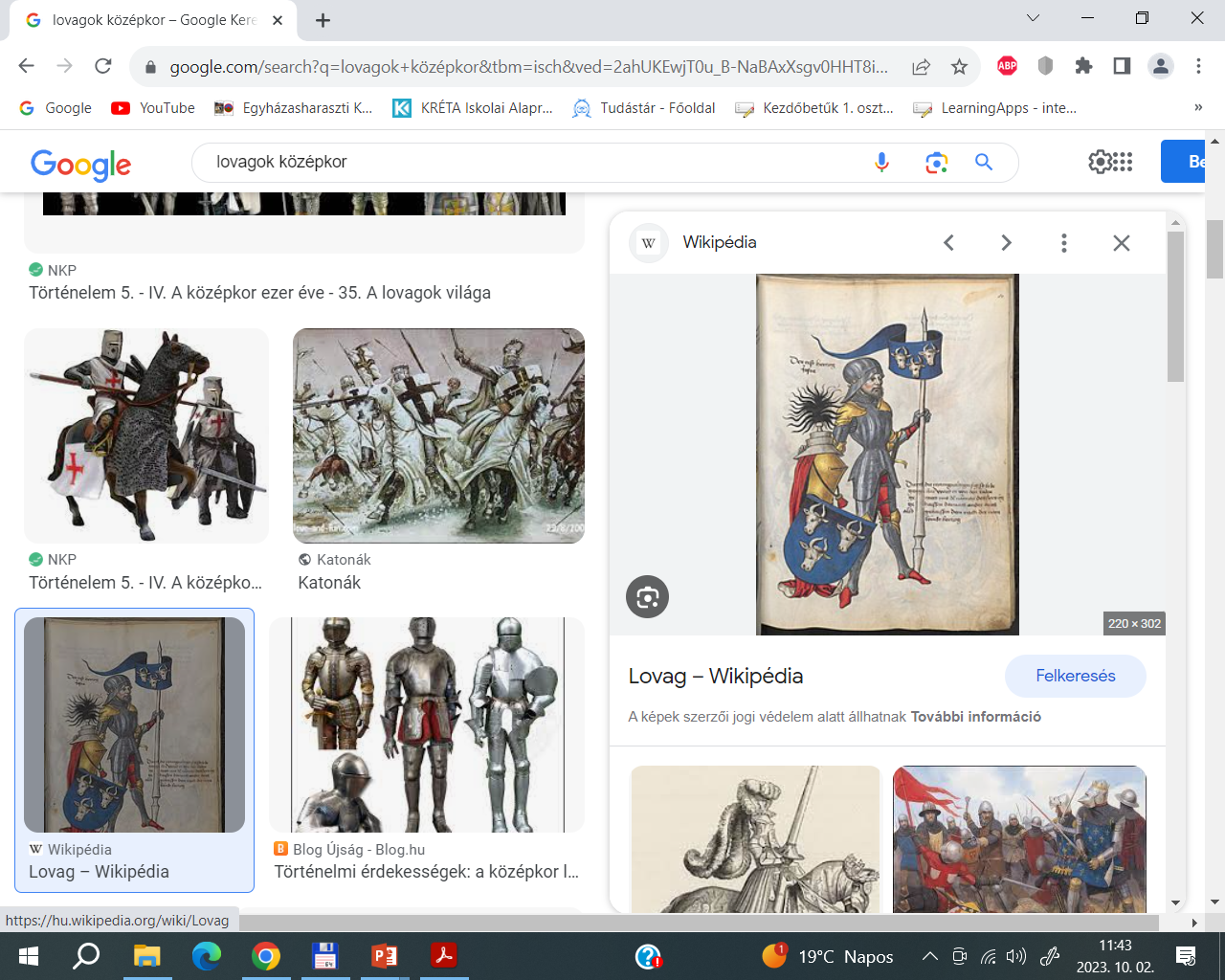 LOVAG
Világi irodalom – lovagi kultúra
A lovagok jellemzői:
feladatuk a harc volt
legfontosabb erényüknek a bátorságot és az uruk iránti
hűséget tartották
    hívő keresztény életet éltek 
feladatuk a nők, a gyerekek és az idősek védelme és az elesettek megsegítése
művelt emberek voltak 
költeményeket is írtak
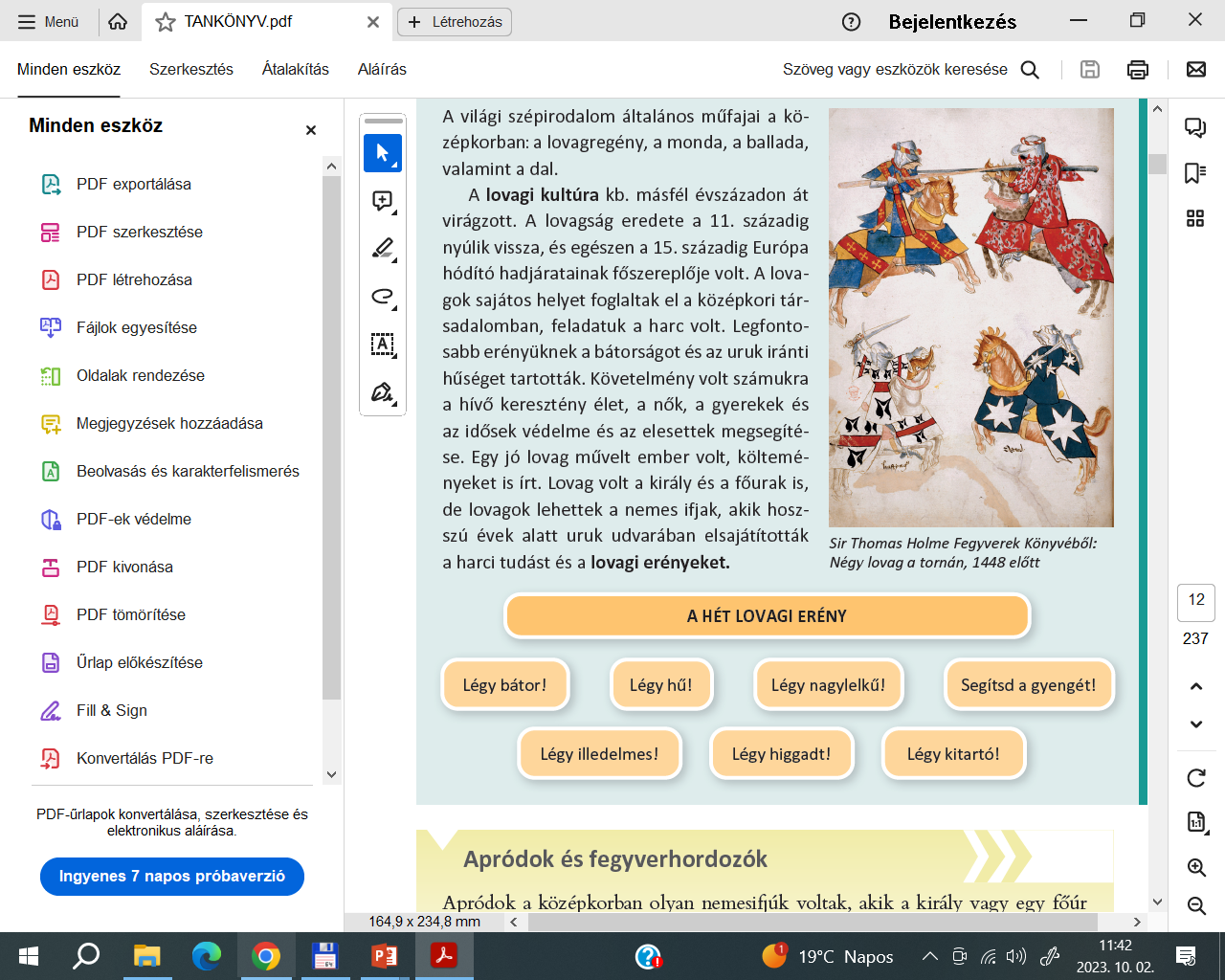 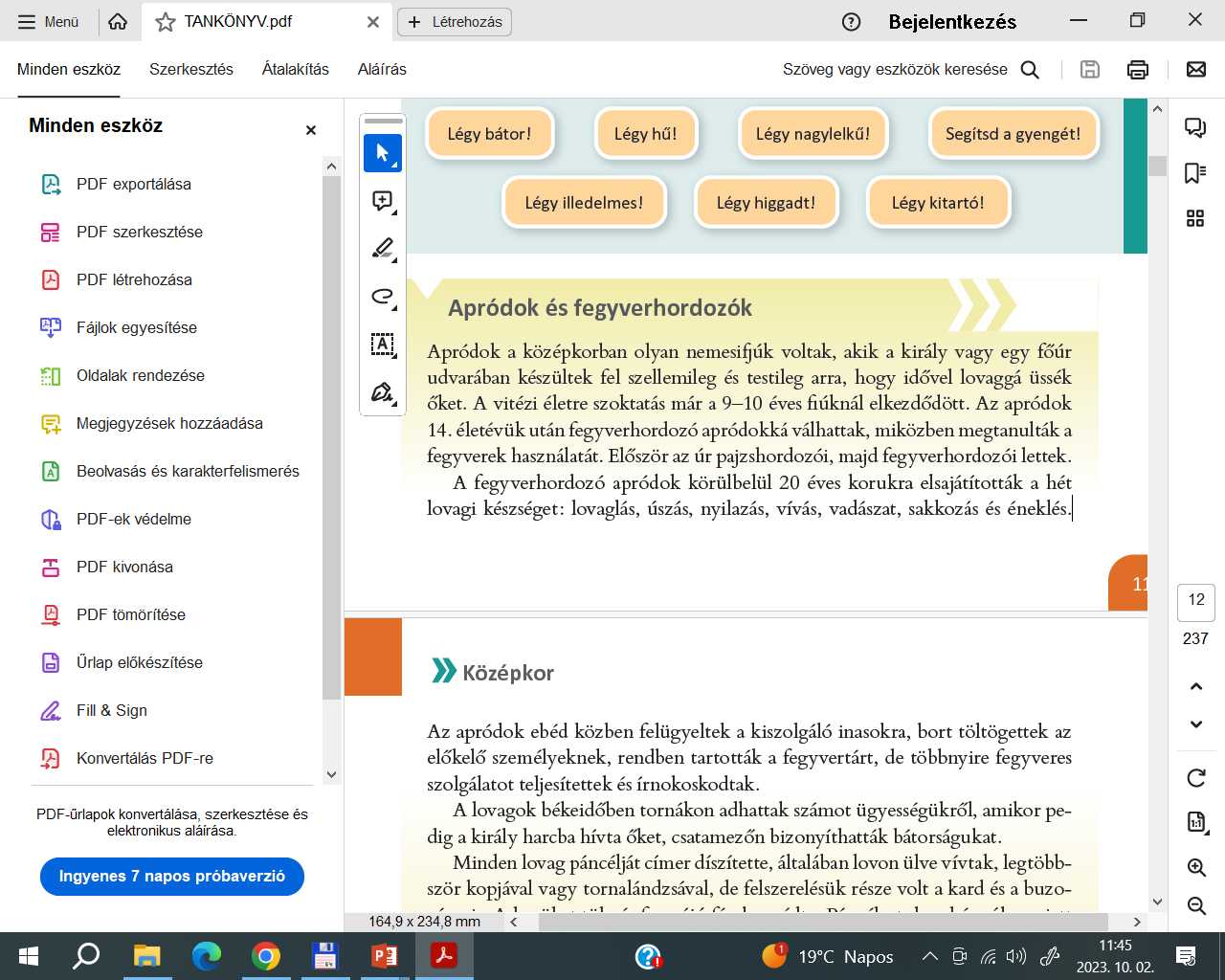 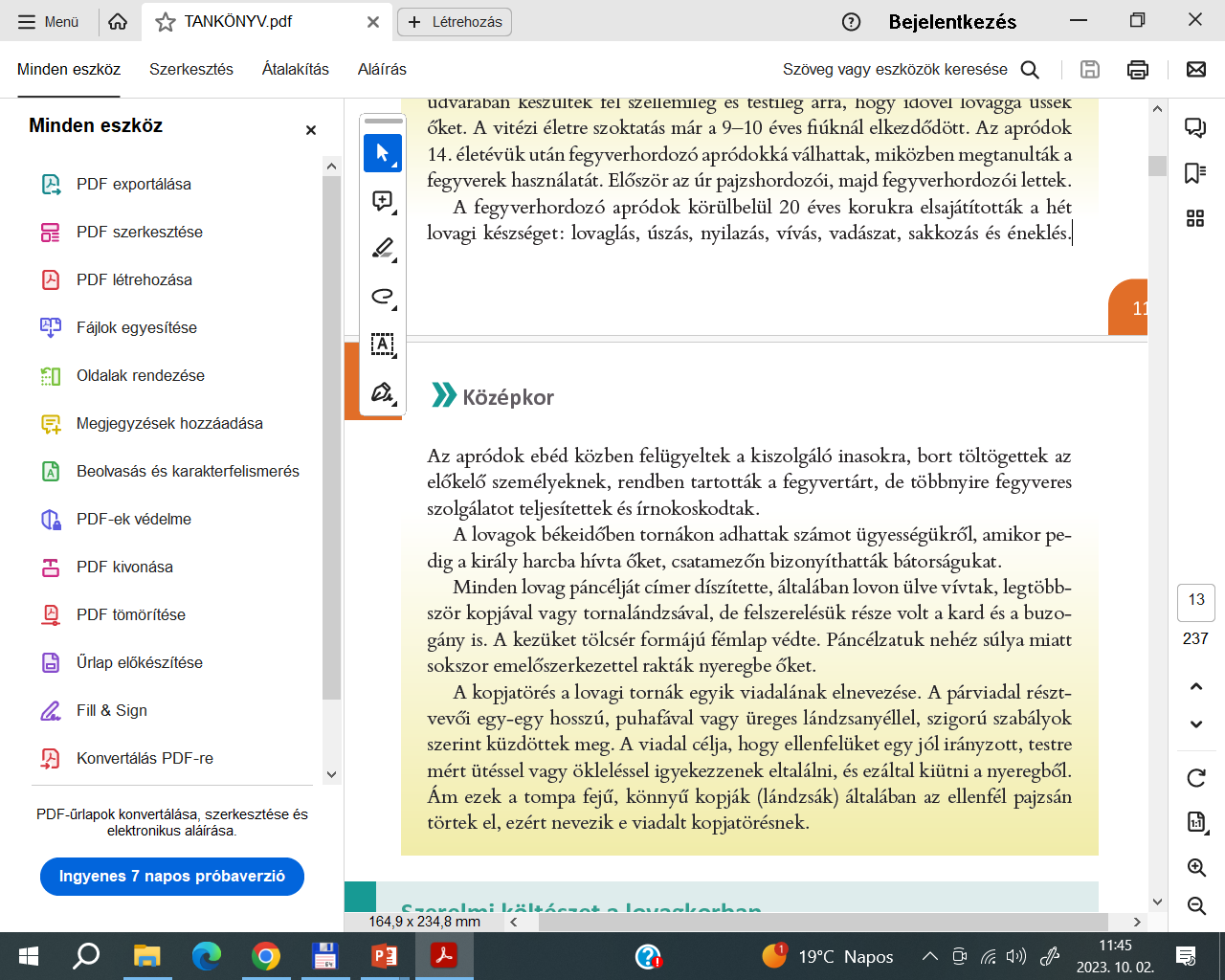